SIMULINK EXAMPLE
Extract fromhttp://www2.eng.ox.ac.uk/~labejp/Seminar/Simulink/Exercises.pdf
Dynamic System: CANNON BALL
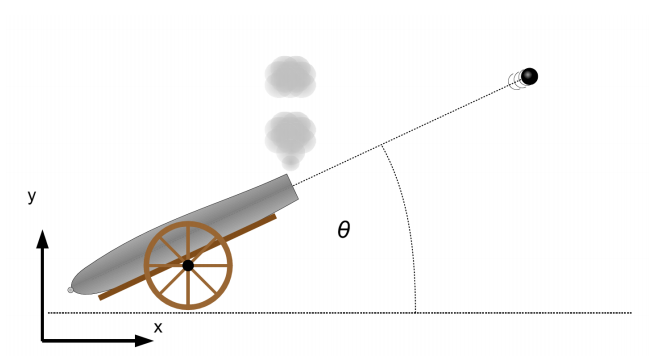 We will start by considering only the vertical motion of the cannon ball under the influence of gravity. What happens when you drop a cannon ball?
Model Equation
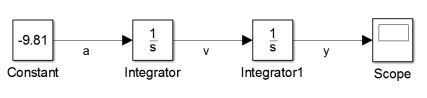 Introduction to Subsystems by Modelling Air Resistance
Subsystem: Air Model in Simulink
Connection of the subsystem with the simple model
Two Dimension Analysis
Although we know how high the cannon ball has travelled (by the y direction values), we do not know how far it has travelled in the 𝑥 direction. There are a number of ways of adding in the calculations for the x direction. The most obvious way is to duplicate what you have already done in the y direction. However, it is far easier to use vectors. Simulink is built on MATLAB, hence is excellent at handling vectors and matrices. We can modify the model so that we can use vectors of the form r = [x y].
Change the constant g to [0 -9.81]. This gives 0 in the 𝑥 direction, −9.81 in the 𝑦 direction.
Change the initial conditions of the integrator with v output to [100 100]. 
Change the signal label from y to r. 
Change the initial conditions of the integrator with r output to [0 0].
Hidden Errors with Vectors
Fix the error
Select the Abs block and Right Click. 
From the menu select Create Subsystem from Selection. 
The subsystem is a larger than the Abs block, so you may have to move things around a bit for it to fit in. 
Click on the name under the subsystem and rename it ‘Abs of Vector’.
Double click on the subsystem to open it. Remove the Abs block and replace it with the following:
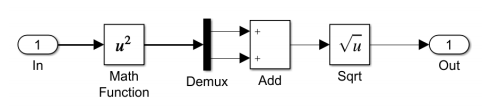 Final Plot: XY Plot
Add an XY Graph Block from the Sinks Library. Use a Demux Block to split r into the x and y components and feed them into the x y graph. The model should now look like this
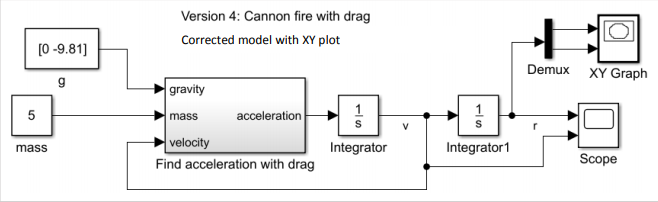